Safety and Emergency Information
In the event of an emergency, please proceed calmly out the exits. 
The evacuation site is the Garden Plaza area between Herbst Theater and the War Memorial Opera House Buildings, on Van Ness
Exit the building at the Main Entrance at Van Ness and McAllister streets, cross McAllister Street, pass Herbst Theater and enter the plaza.
2
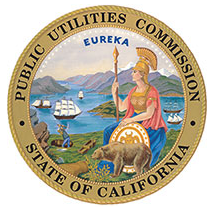 California Public Utilities Commission
RFP 17PS5012
ForEnergy Efficiency Savings Measurement, Estimation, Program Oversight, and Evaluation of the Group A Sectors: Small/Medium Commercial and Residential Sectors, HVAC, and Lighting
Bidders’ Conference
March 14th, 2018
Agenda
4
01:00 – 01:15		Welcome & Housekeeping + EM&V Program Overview		Jeorge Tagnipes, Supervisor of Commercial and Evaluation Section
		 Energy Efficiency Branch, California Public Utilities Commission

01:15 – 01:30		Procurement Overview + Minimum Qualifications		Michael Baltar, Contract Analyst
		California Public Utilities Commission01:30 – 02:15		Desirable Qualifications, Rigor Protocols, and Required Deliverables
		Jeorge Tagnipes and Abhilasha Wadhwa
		Energy Efficiency Branch, California Public Utilities Commission

02:15 – 02:30		Deliverable Cost Sheet and Scoring Process		Michael Baltar, Contract Analyst
		California Public Utilities Commission
		
02:30 – 03:00		Questions & Answers		All
Housekeeping
5
Presenter: Jeorge Tagnipes
Throughout the procurement process – from public comment until the contracts are awarded – the CPUC will work to ensure all potential proposers have a level playing field and that the CPUC operates in a manner that is accountable to the public.
The following logistics will be followed for the Question & Answers period:
Out of respect for all participants, all questions will be held until the end of the conference in the time allotted for Q&A to ensure that we cover all components of the solicitation;
Questions and comments received during this conference will not be recorded;
Preliminary responses may be provided to questions verbally during this conference. However, no responses will be considered final or binding until they have been posted in writing; and
Vendors should follow up in writing with all questions asked at this conference – whether it was answered at the conference or not. Only questions submitted in writing are considered official submission and will receive a response in the official Q&A document.
Signing-in and verbally identifying yourself on the voicemail is optional. If you sign-in or identify yourself on the call, A list of those who participated in the conference will be public upon the close of the procurement period.
6
This RFP will include the following Scope of Work:
Presenter: Jeorge Tagnipes
For all Sectors (including residential, commercial and Industrial/Agricultural):
Energy Savings Estimation
Develop estimates for, and update the Commission’s DEER database; review and approve workpapers
For Small/Medium Commercial + Residential sectors, Lighting + HVAC Measure groups:
Market Research Studies
Develop workplans and conduct market studies to inform programs, estimation and evaluation approaches
Impact Evaluations
Measure and verify savings resulting from energy efficiency measures, programs and portfolios
Stakeholder Engagement
Seek and incorporate stakeholder feedback through public meetings, workshops and other Commission-approved processes
Agenda
7
01:00 – 01:15		Welcome & Housekeeping + EM&V Program Overview		Jeorge Tagnipes, Supervisor of Commercial and Evaluation Section
		 Energy Efficiency Branch, California Public Utilities Commission

01:15 – 01:30		Procurement Overview + Minimum Qualifications		Michael Baltar, Contract Analyst
		California Public Utilities Commission01:30 – 02:15		Desirable Qualifications, Rigor Protocols, and Required Deliverables
		Jeorge Tagnipes and Abhilasha Wadhwa
		Energy Efficiency Branch, California Public Utilities Commission

02:15 – 02:30		Deliverable Cost Sheet and Scoring Process		Michael Baltar, Contract Analyst
		California Public Utilities Commission
		
02:30 – 03:00		Questions & Answers		All
Procurement key dates
8
Presenter: Michael Baltar
RFP questions and feedback must be submitted by 5 P.M. 
Pacific Time on March 21, 2018
9
Presenter: Michael Baltar
Proposers may require clarification of the intent or content of this RFP or matters regarding the competitive solicitation process  by submitting a question or requests for requirements change during this period.
Questions submitted during this period will be posted as an official Q&A document with the state’s official response. 
CPUC will not be able to take personal meetings or respond to telephone inquiries regarding the solicitations in order to ensure a level playing field, full transparency, and the integrity of the solicitations.
All correspondence, questions, inquiries should be directed to Michael Baltar at Michael.Baltar@cpuc.ca.gov.
No answers provided by the Commission verbally shall be considered binding.
Prime Proposers must submit a Mandatory Notice of 
Intent to Bid (Attachment 18) to be eligible to participate in the solicitation process
10
Presenter: Michael Baltar
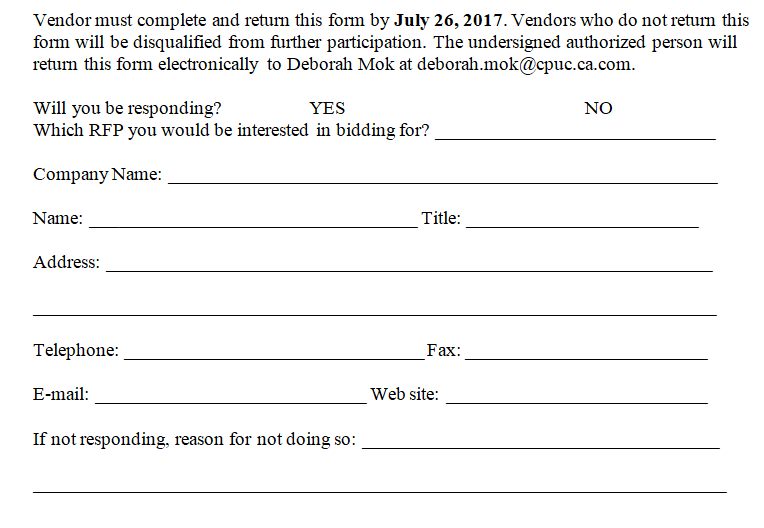 11
Proposers must meet the following Minimum Qualifications to be eligible to bid:
Presenter: Michael Baltar
12
Proposers must meet the following Minimum Qualifications to be eligible to bid:
Presenter: Michael Baltar
Agenda
13
01:00 – 01:15		Welcome & Housekeeping + EM&V Program Overview		Jeorge Tagnipes, Supervisor of Commercial and Evaluation Section
		 Energy Efficiency Branch, California Public Utilities Commission

01:15 – 01:30		Procurement Overview + Minimum Qualifications		Michael Baltar, Contract Analyst
		California Public Utilities Commission01:30 – 02:15		Desirable Qualifications, Rigor Protocols, and Required Deliverables
		Jeorge Tagnipes and Abhilasha Wadhwa
		Energy Efficiency Branch, California Public Utilities Commission

02:15 – 02:30		Deliverable Cost Sheet and Scoring Process		Michael Baltar, Contract Analyst
		California Public Utilities Commission
		
02:30 – 03:00		Questions & Answers		All
14
Proposers will be evaluated on the following desirable qualifications:
Presenter: Abhilasha Wadhwa
15
Proposers will be evaluated on the following desirable qualifications:
Presenter: Abhilasha Wadhwa
Rigor Protocols for Gross Impact Evaluation
16
Presenter: Abhilasha Wadhwa
Rigor Protocols for Net Impact Evaluation
17
Presenter: Abhilasha Wadhwa
There are two main types of deliverables under this RFP:
18
Presenter: Jeorge Tagnipes
Commission-Defined
The Commission-defined deliverables correspond more closely to current Commission processes and ‘default’ evaluation practices.
The commission has a general approach that the proposers shall consider for all Commission-defined deliverables, however, the proposers are encouraged to incorporate innovation into their approach where a narrative is required.
Similar work to what has been defined under this set of deliverables was completed for past program cycles and is available for review via the links provided under Section 2.H ‘Bidders’ Library’ to provide a solid starting point to proposers as they develop their unique proposals.
Proposer-Defined
The Proposer-defined deliverables are intended to invite innovative approaches for work products, research, installations or creations, such that these approaches can be selected for execution individually or in combination with each other as the need arises.
The approaches shall be conceptualized for different rigor levels (Basic, Standard, and Enhanced) where appropriate, and provide a cost option for each of those approach. Each deliverable shall demonstrate all possible creative approaches that they can deliver and also to allow for maximum flexibility during contract execution. 
During implementation, the proposed approach of the awarded contractor may change based on the Commission Project Manager’s approval and other emerging issues.
Required Commission-Defined Deliverables – No narrative required (Page 1 of 3)
19
Presenter: Jeorge Tagnipes
Required Commission-Defined Deliverables – Narrative required (Page 2 of 3)
20
Presenter: Jeorge Tagnipes
Required Commission-Defined Deliverables – Narrative required (Page 3 of 3)
21
Presenter: Jeorge Tagnipes
Required Proposer-Defined Deliverables (Page 1 of 1)
22
Presenter: Jeorge Tagnipes
Agenda
23
01:00 – 01:15		Welcome & Housekeeping + EM&V Program Overview		Jeorge Tagnipes, Supervisor of Commercial and Evaluation Section
		 Energy Efficiency Branch, California Public Utilities Commission

01:15 – 01:30		Procurement Overview + Minimum Qualifications		Michael Baltar, Contract Analyst
		California Public Utilities Commission01:30 – 02:15		Desirable Qualifications, Rigor Protocols, and Required Deliverables
		Jeorge Tagnipes and Abhilasha Wadhwa
		Energy Efficiency Branch, California Public Utilities Commission

02:15 – 02:30		Deliverable Cost Sheet and Scoring Process		Michael Baltar, Contract Analyst
		California Public Utilities Commission
		
02:30 – 03:00		Questions & Answers		All
Proposers shall taken into consideration the following 
instructions when filling out the Deliverables Cost Sheet in Attachment 10
24
Presenter: Michael Baltar
Proposers will fill out all tabs within the Deliverables Cost Sheet
 in Attachment 10 to detail cost for each requested deliverable
25
Presenter: Michael Baltar
The contract will be awarded to the proposer whose proposal 
received the highest score by the CPUC evaluation and selection team
26
Presenter: Michael Baltar
Agenda
27
01:00 – 01:15		Welcome & Housekeeping + EM&V Program Overview		Jeorge Tagnipes, Supervisor of Commercial and Evaluation Section
		 Energy Efficiency Branch, California Public Utilities Commission

01:15 – 01:30		Procurement Overview + Minimum Qualifications		Michael Baltar, Contract Analyst
		California Public Utilities Commission01:30 – 02:15		Desirable Qualifications, Rigor Protocols, and Required Deliverables
		Jeorge Tagnipes and Abhilasha Wadhwa
		Energy Efficiency Branch, California Public Utilities Commission

02:15 – 02:30		Deliverable Cost Sheet and Scoring Process		Michael Baltar, Contract Analyst
		California Public Utilities Commission
		
02:30 – 03:00		Questions & Answers		All
Questions & Answers
28
Presenter: Jeorge Tagnipes
Questions and comments received during this conference will not be recorded.
Preliminary responses may be provided to questions verbally during this conference. However, no responses will be considered final or binding until they have been posted in writing.
Vendors should follow up in writing with all questions asked at this conference – whether it was answered at the conference or not. Only questions submitted in writing are considered official submission and will receive a response in the official Q&A document.
29
Thank You for Participating!


All Questions and comments shall be submitted to 
Michael Baltar
at
Michael.Baltar@cpuc.ca.gov